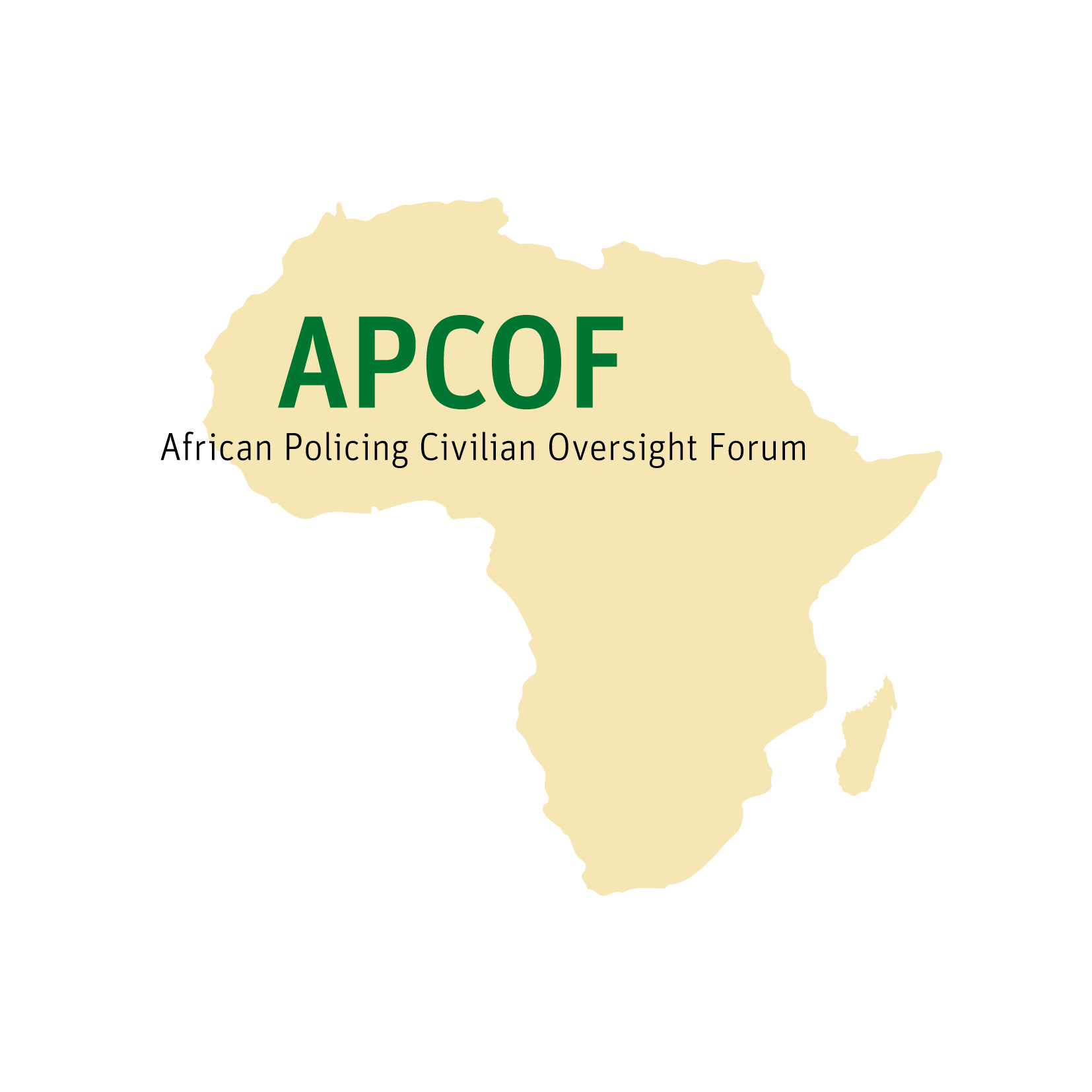 Public Hearing: 31 January 2018Critical Infrastructure Protection Bill
APCOF
Cape Town, ZA

Email: 	info@apcof.org.za
 Tel:	+27 (0)21 447 2415
About APCOF
The African Policing Civilian Oversight Forum (APCOF) is a Not-for-Profit Trust working on issues of police accountability and governance in Africa. 


 APCOF promotes the values which the establishment of civilian oversight to: restore public confidence, develop a culture of human rights, promote integrity and transparency, and nurture good working relationships between police and communities.
[Speaker Notes: The African Policing Civilian Oversight Forum (APCOF) is a Not-for-Profit Trust working on issues of police accountability and governance in Africa.]
Critical Infrastructure Protection Bill
Primary Concern: Proposed definition of Critical Infrastructure may be inconsistent with Constitution & broader legislation.

In particular, secondary concerns relate to:
 Access to information, 

 Lack of clarity on what constitutes an offence; and

 Lack of transparency/accountability relating to process to determine a Key Point.
Primary concern:  Definition of Critical Infrastructure
Proposed definition very broad – includes medical clinics, schools, etc;

 Restricting access or necessitating mandatory searches may limit their function – right to health care, right to education, etc.


Places required for the provision of basic services and which enable fulfilment of basic rights should be excluded.
[Speaker Notes: In its current form, the Bill would allow public service institutions such as medical clinics, schools and universities to be declared critical infrastructure.	

 Such a declaration would subject any person entering these premises to the rigorous access controls and processes set out in section 25 of the Bill, and the penalties for non-compliance in section 26.

The definition of critical infrastructure should therefore be revised to expressly exclude places from which basic services are delivered, and, where a declaration of critical infrastructure has any impact on the provision of such services, to ensure that any limitations or restrictions on service delivery are consistent with the limitation of rights as contemplated in section 36 of the Constitution.]
Secondary Concern: Appointment criteria for Council
Emphasises placed on security-related skills and experience while mitigating capacity-building skills, relying on SAPS for roles beyond their mandate.
 

 The appointment criteria should be expanded to include a broad range of expertise to proactively protect critical infrastructure from, for example, natural disasters and climate change.
[Speaker Notes: This will limit the capacity of the Council to take a proactive, rather than a reactive, approach to the protection of critical infrastructure.

This can include expertise in architecture and planning, design and maintenance of infrastructure, service delivery (broadly defined to include all basic service delivery), and community safety, with experts further drawn from both civil society and academia.]
Secondary Concern: Powers and Duties of Caretakers
Bill allows for private organisations to be contracted to perform duties that are clearly the mandate of SAPS under section 205(3) of the Constitution. Public Order Policing must remain a function of SAPS.


 Presupposes accreditation procedures that are not at present rigorous or complete – role of PSIRA unclear.

PSIRA requires further development before included.
[Speaker Notes: The Bill stipulates that security companies must receive accreditation by the State Security Agency (SSA) to provide security-related services to critical infrastructure, it does not provide the criteria for such accreditation. The role of PSIRA is unclear.]
Secondary Concern: Offences and Penalties
Section 26 of the Bill criminalises legitimate disclosures of information as well as illegitimate.


 The effect is to limit access to information, which is protected by section 32 of the Constitution. 


The penalties for disclosure are significant and oppressive, at odds with Constitutional emphasis on freedom.
[Speaker Notes: Section 26 of the Bill criminalises the legitimate disclosure of information about critical infrastructure when such disclosure does not undermine state security.

 The effect of this provision is to limit access to information, which is protected by section 32 of the Constitution, and limits the ability of researchers, academics, journalists and activists to record and report on information about critical infrastructure, which is in the public interest.

The penalties for disclosure are, in APCOF’s view, draconian, and the consequences of the proposed sentences will have a wider effect for the public, media, people against corruption, academia, researchers and community activists, while further placing undue and irrational burden on the criminal justice system and corrections facilities.]